Классный час в 5 классе«Здоровье + питание»
Подготовила классный руководитель 5 класса 
О. А. Желтова
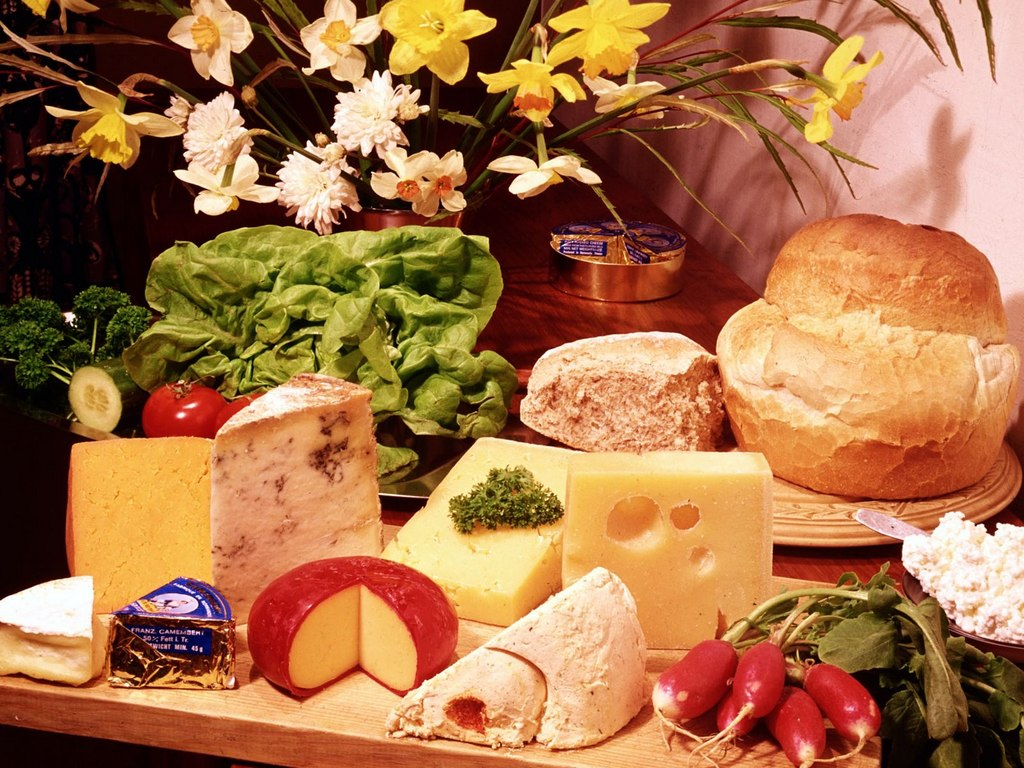 Здоровье
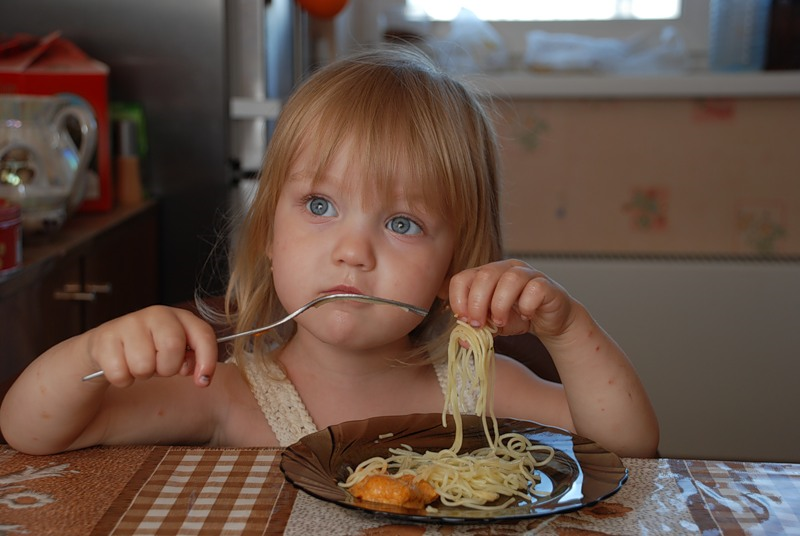 Питание
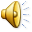 А ты это ешь?
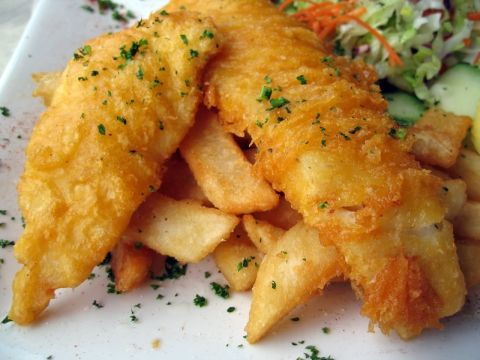 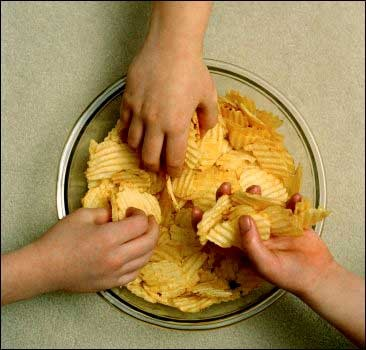 Расстройство желудка  
и нарушение обмена веществ
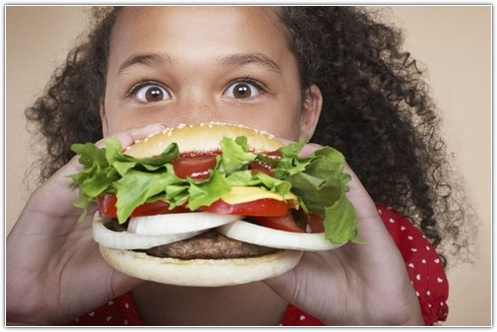 Питайся правильно!!!
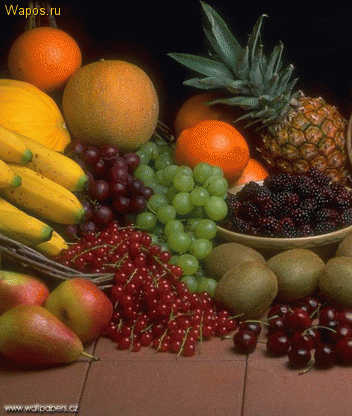 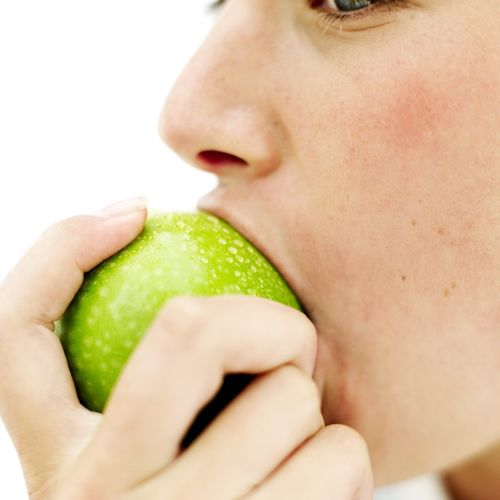 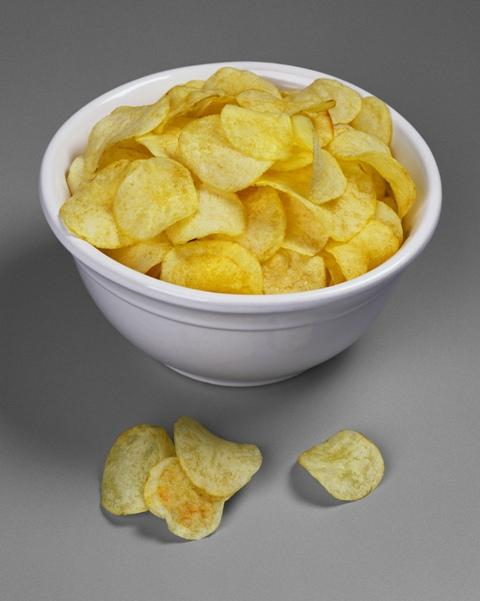 Консерванты и красители
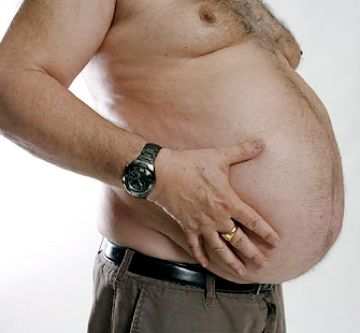 И ты будешь таким…
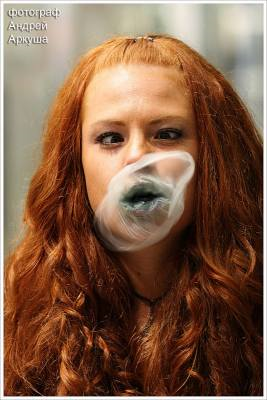 Ароматизаторы…
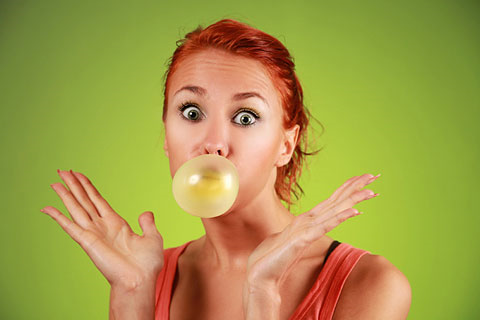 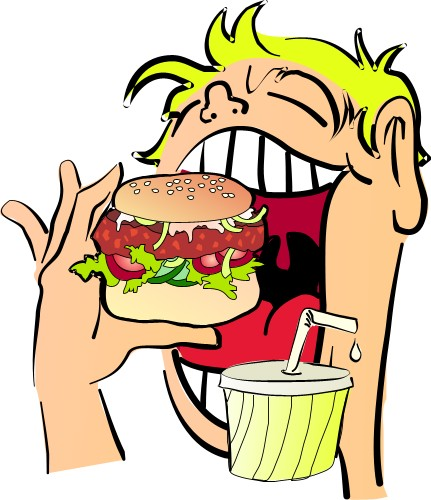 А ты жертва фастфуда ?
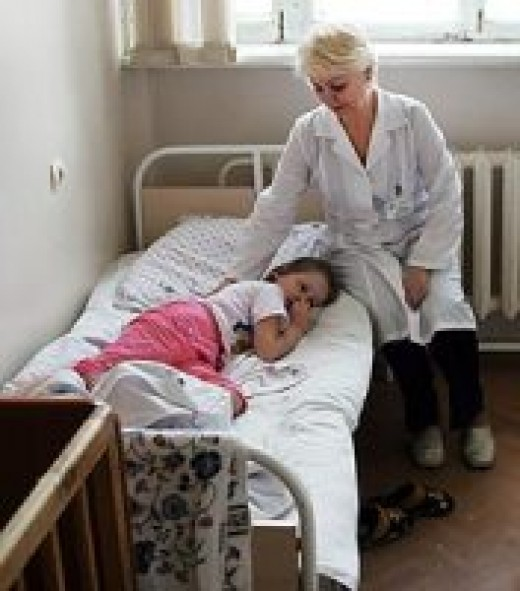 И ты попадёшь 
на больничную кровать
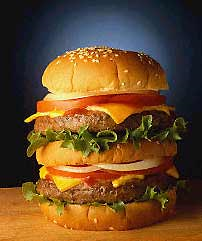 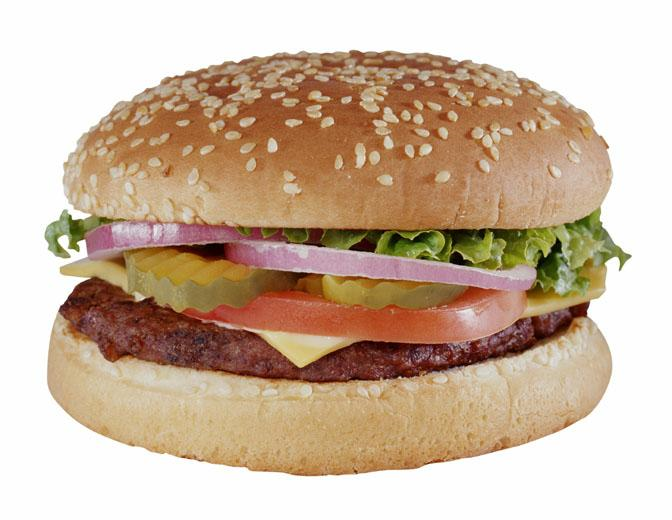 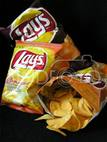 Осторожно, отрава!!!
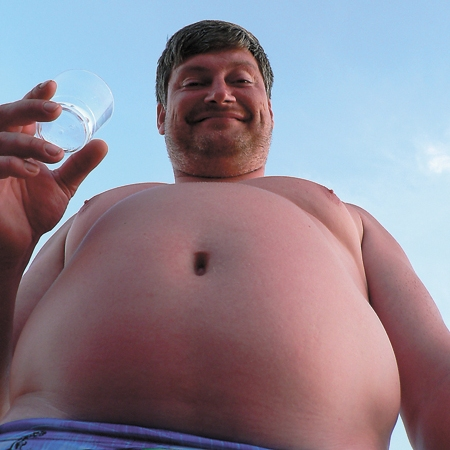 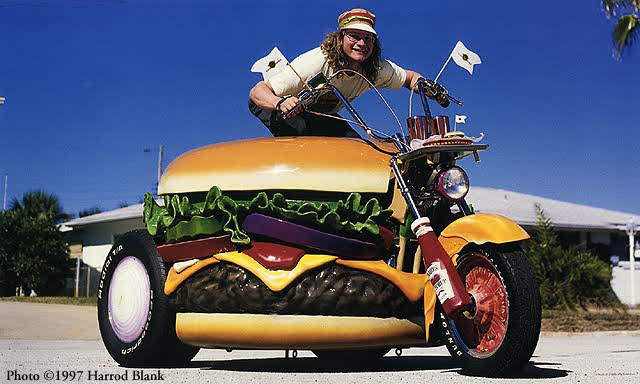 Это путь к потере здоровья. 
Тебе по пути?
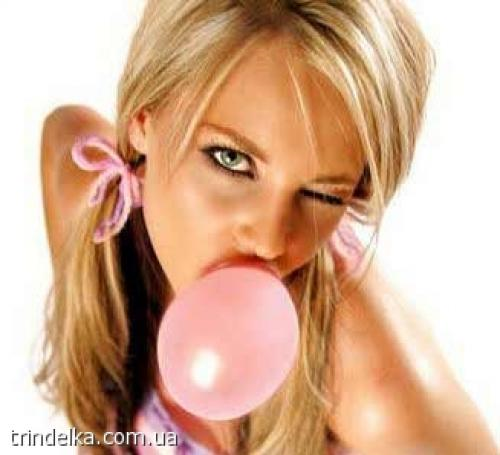 Сейчас модно?
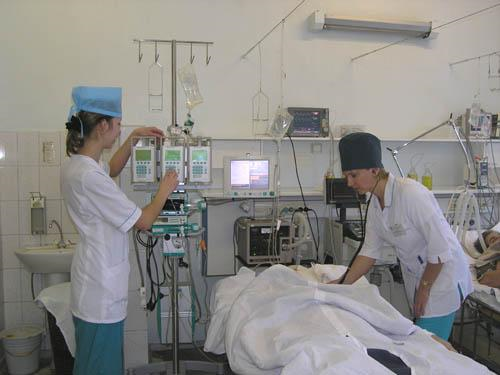 А потом?..
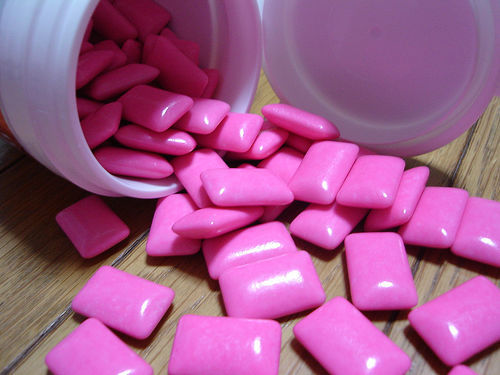 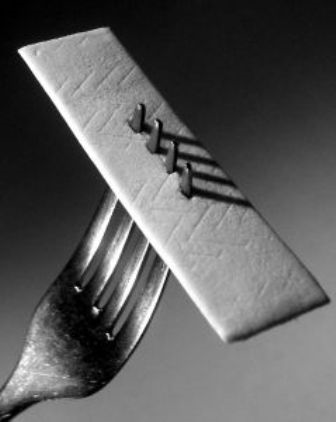 Ты часто это жуёшь?
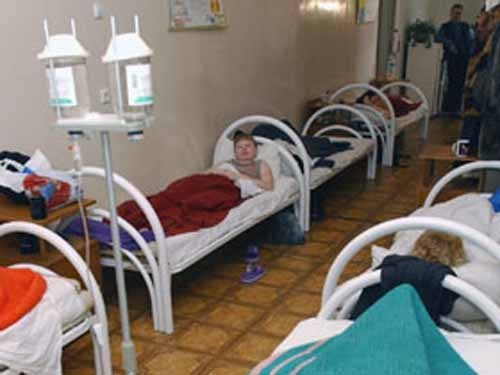 Тогда тебе сюда.
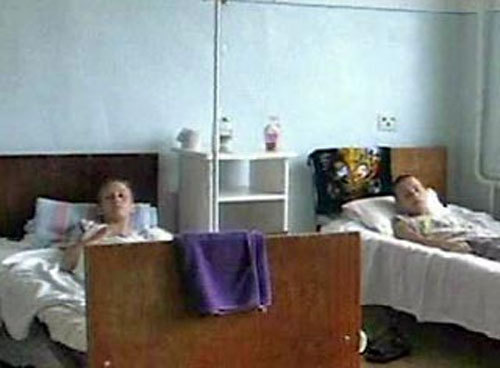 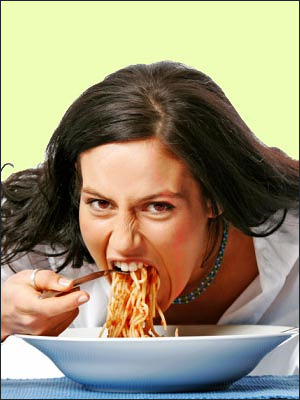 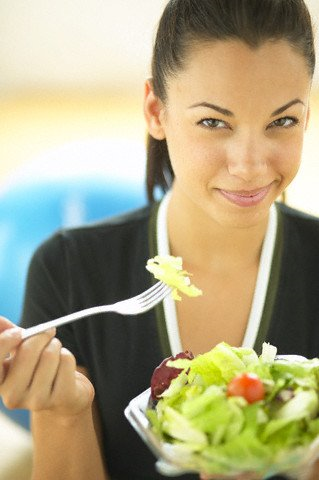 Соблюдай режим питания!!!
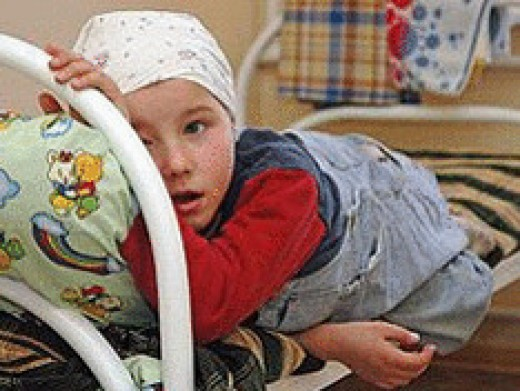 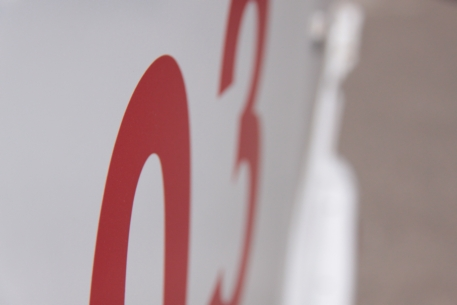 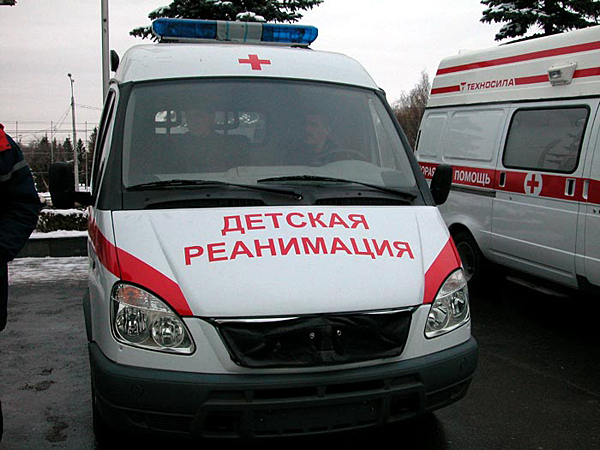 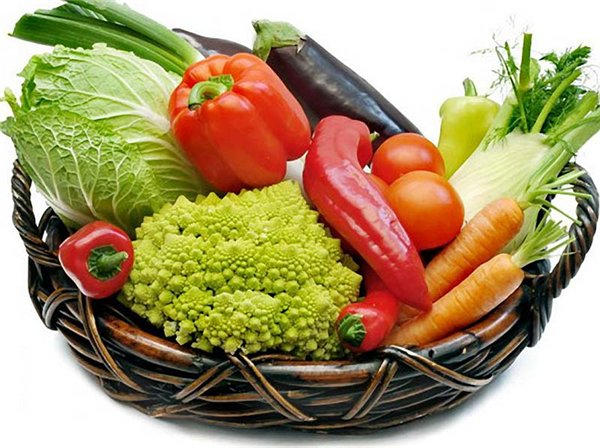 Правильное питание…
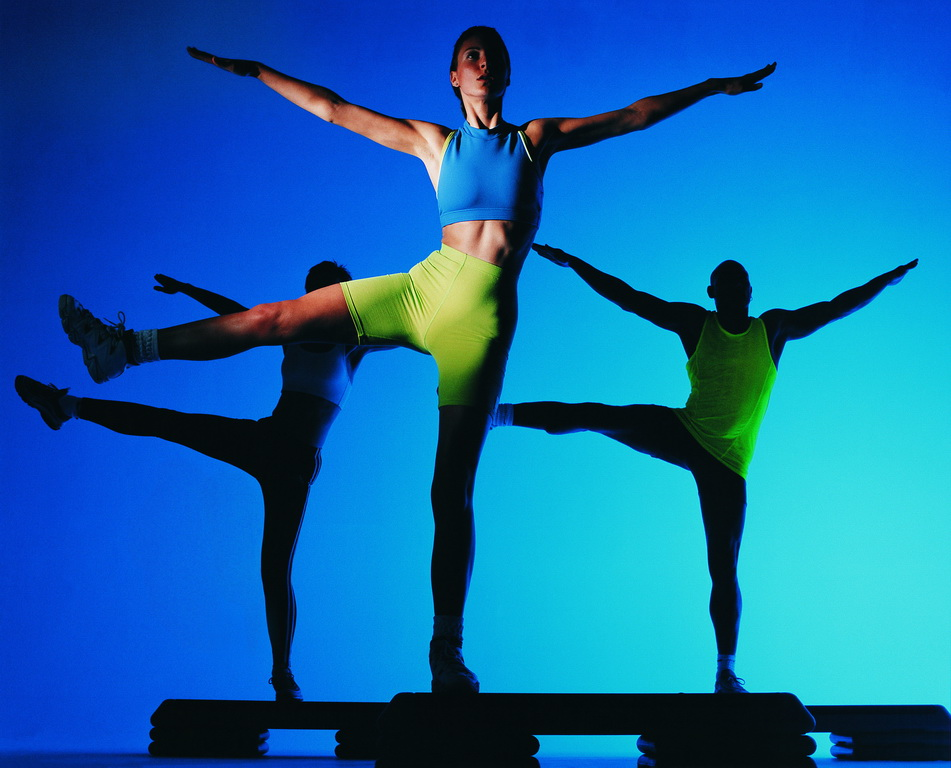 …позволит тебе полноценно жить!
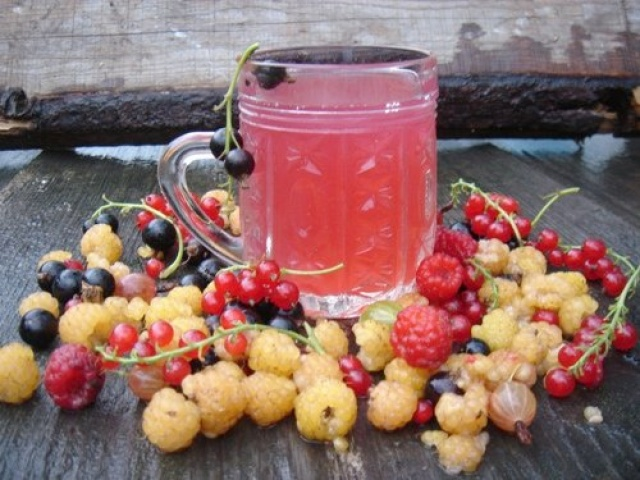 Будь здоров!!!
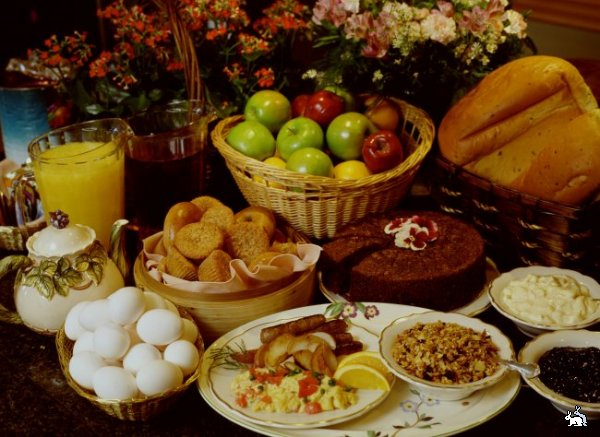